La comida española
Para la semana de los idiomas
En mi powerpoint, voy a hablar de la comida española, habló del origen de este platos, de sus historias y otros.
Ah, sí. Mi español no es muy bueno, pero hace esfuerzos.
Hola señora
Y bienvenido en mi powerpoint.
LA PAELLA
~
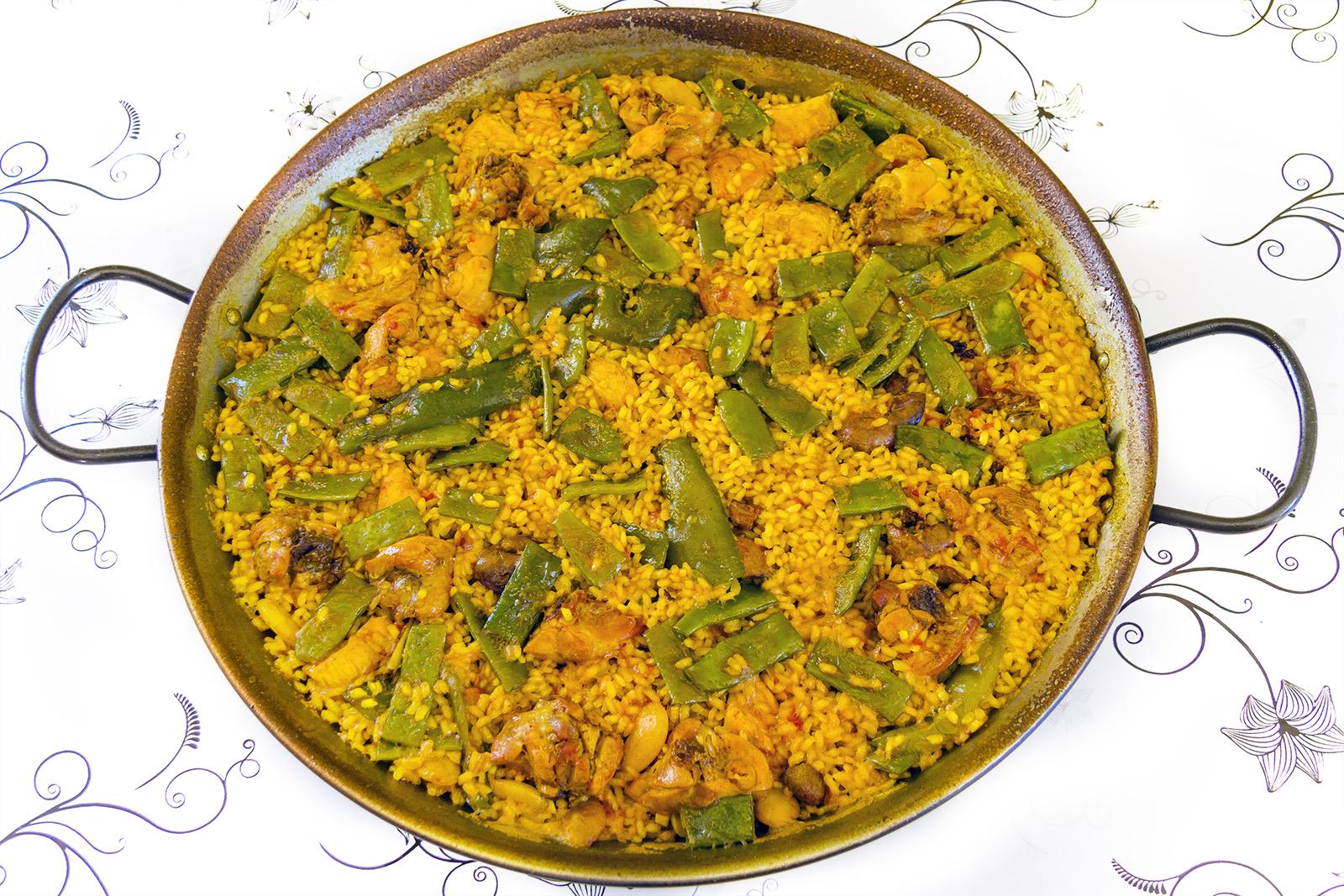 La Paella, un gran clásico de la comida española. Es un plato de la región de Valencia. En Valencia, un Paella es un palabra para decir sartén. La Paella se aparece en la Horta de Valencia durante el siglo dieciocho. En 1920, un herrero se industrializado la confección de la Paella. Despuès de la Guerra Civil, Franco se quiere incrementar el turismo en España, y se necesito un plato national. Fue la paella.
Ingredientes para un paella
Arroz					      Pimientos					    Tomates
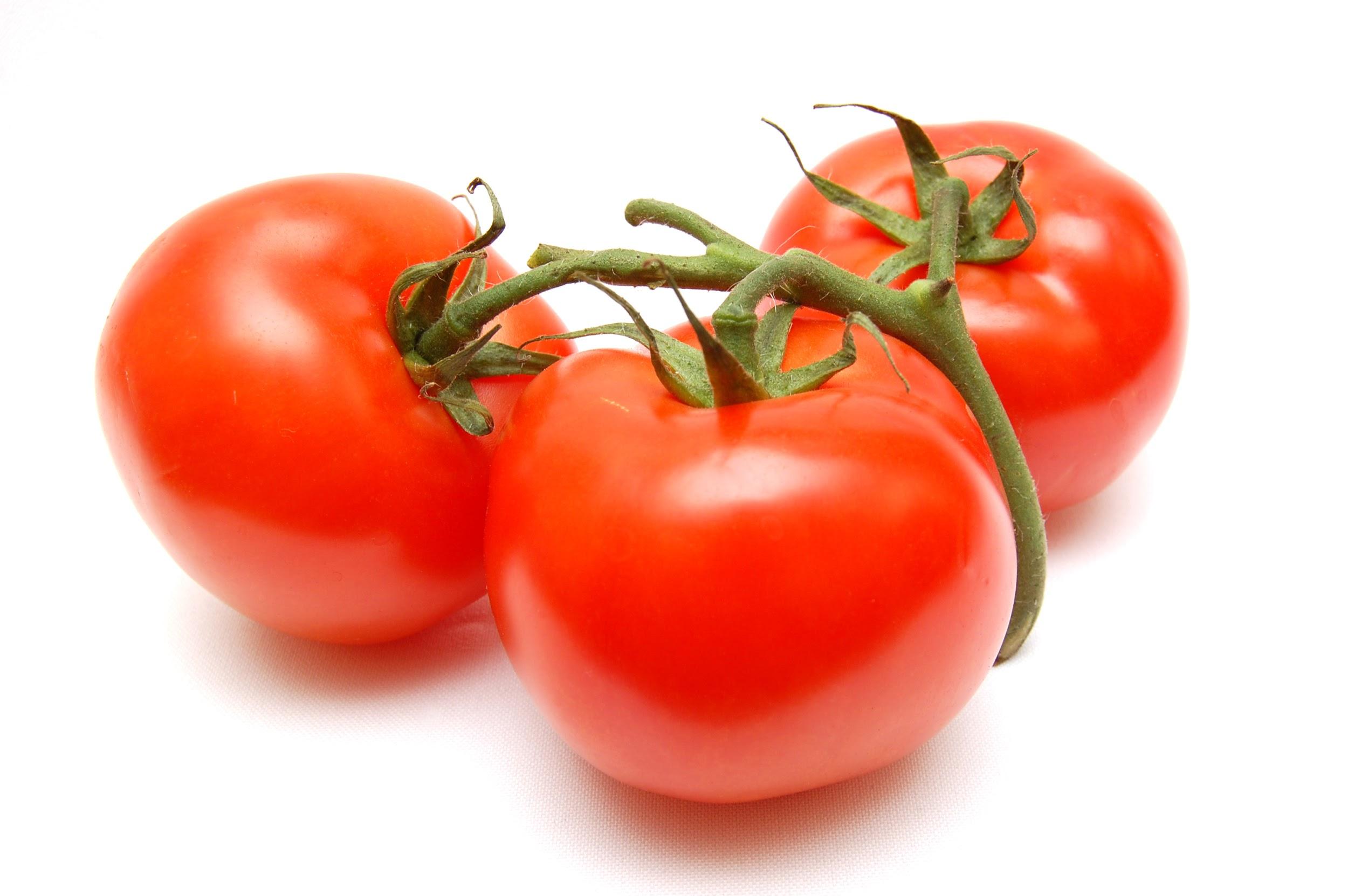 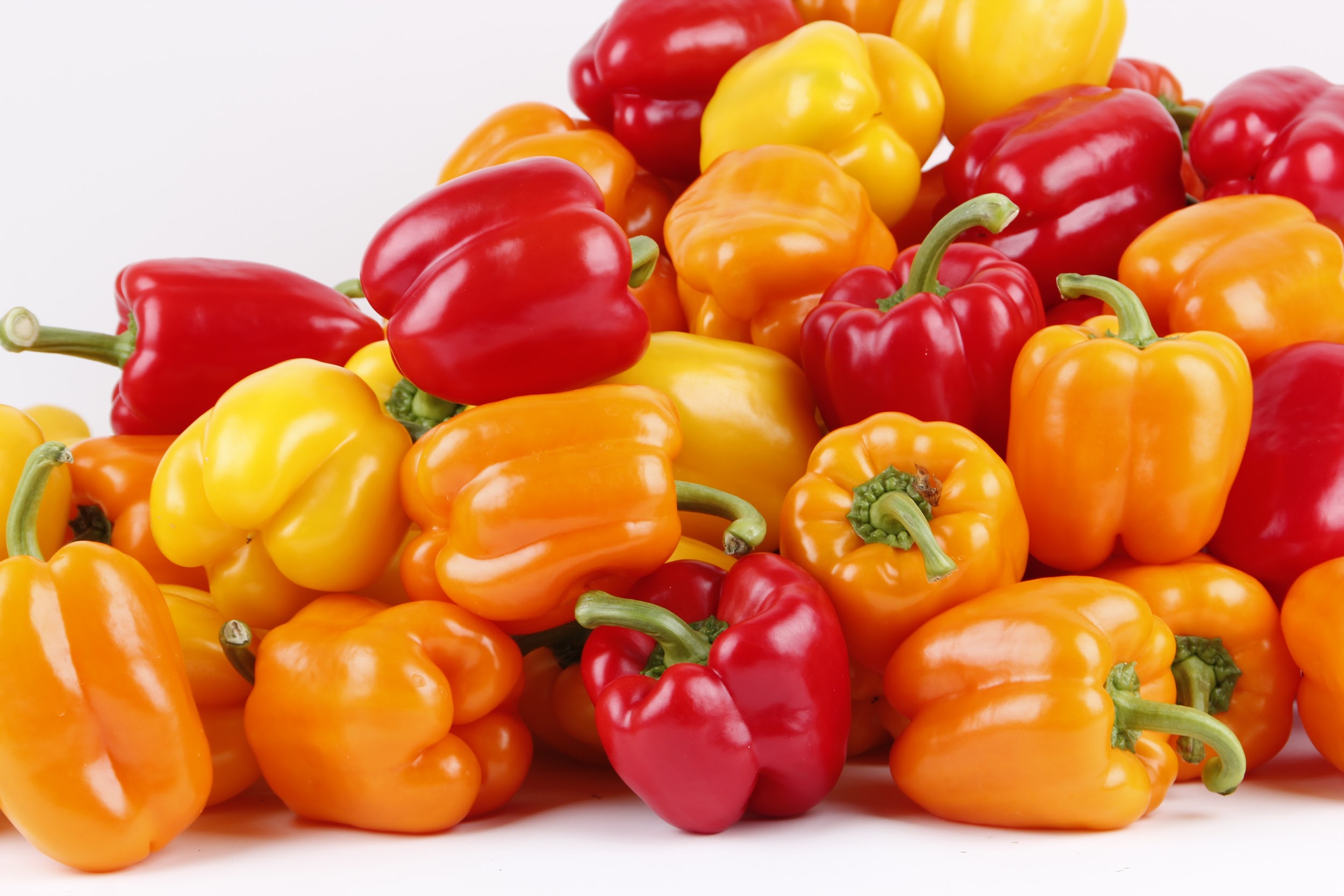 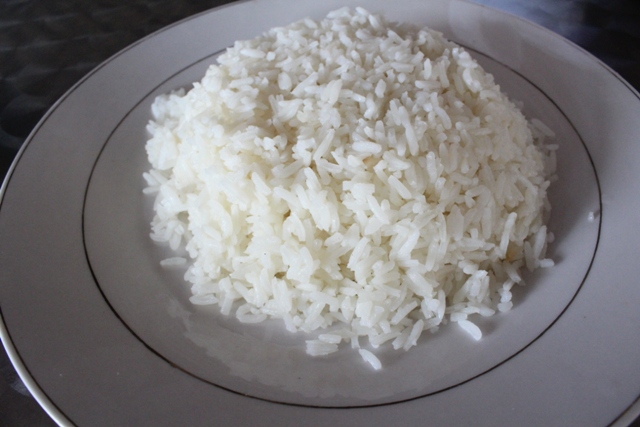 Conejo                                                       Frijoles                                                     Alcachofas
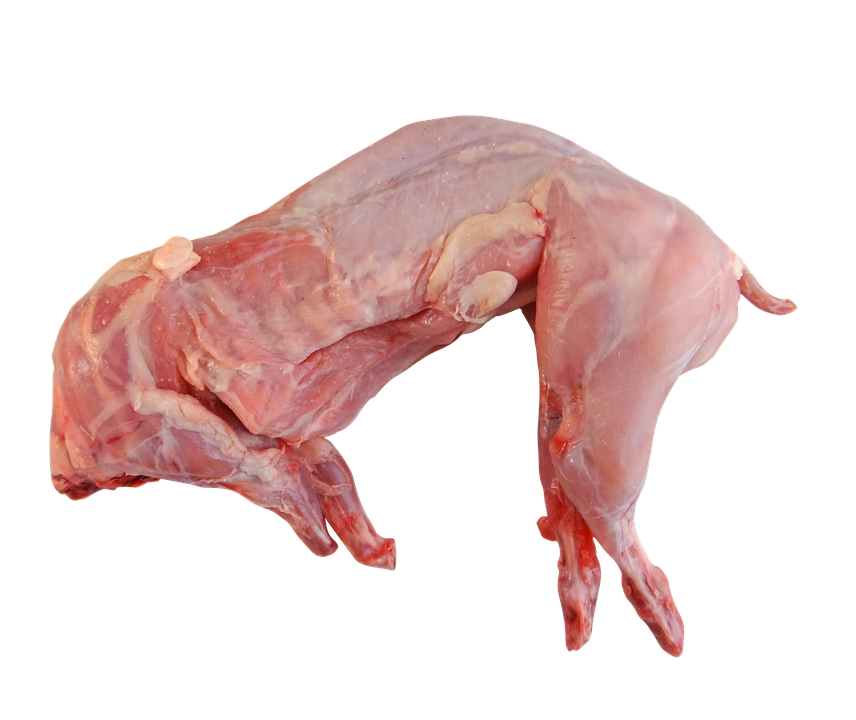 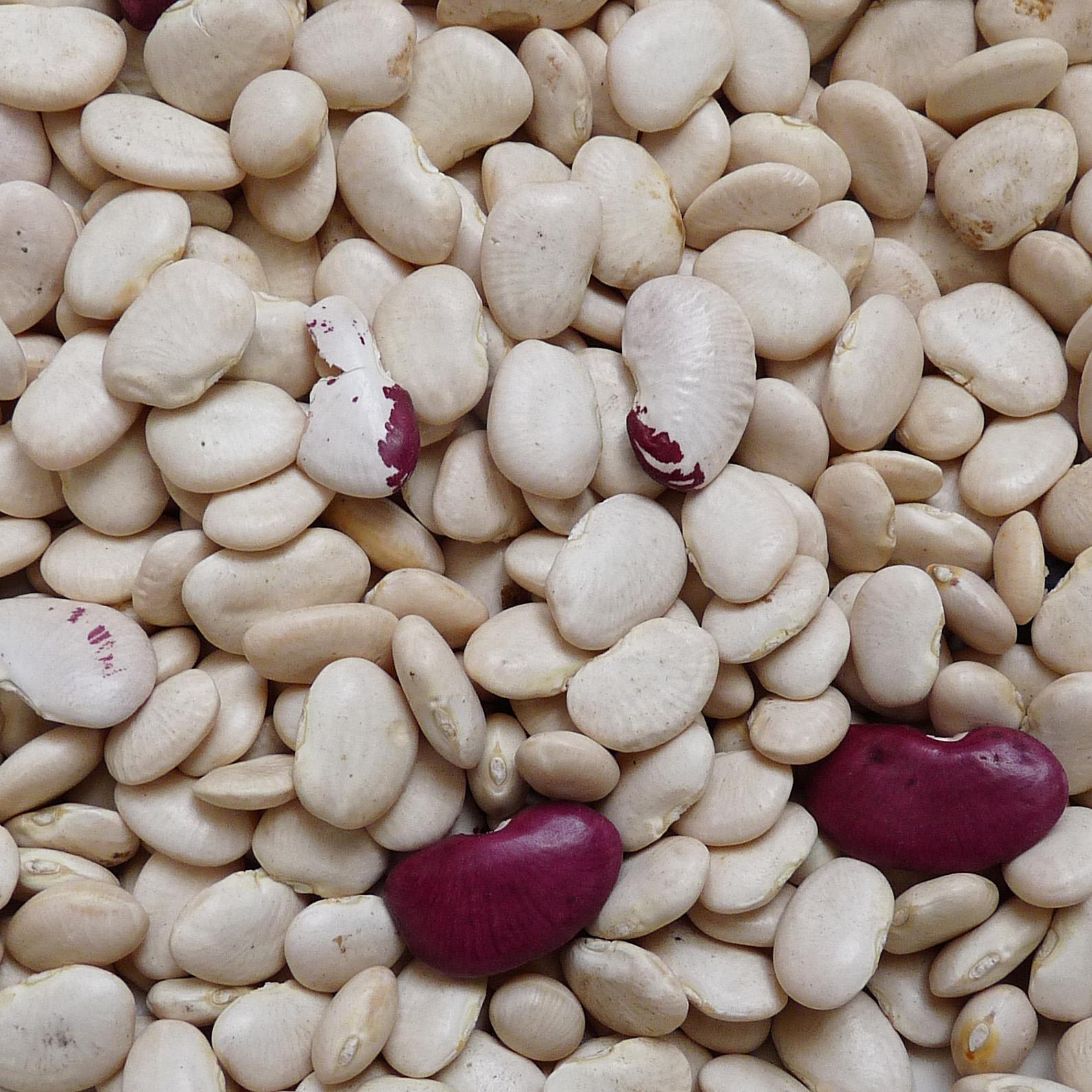 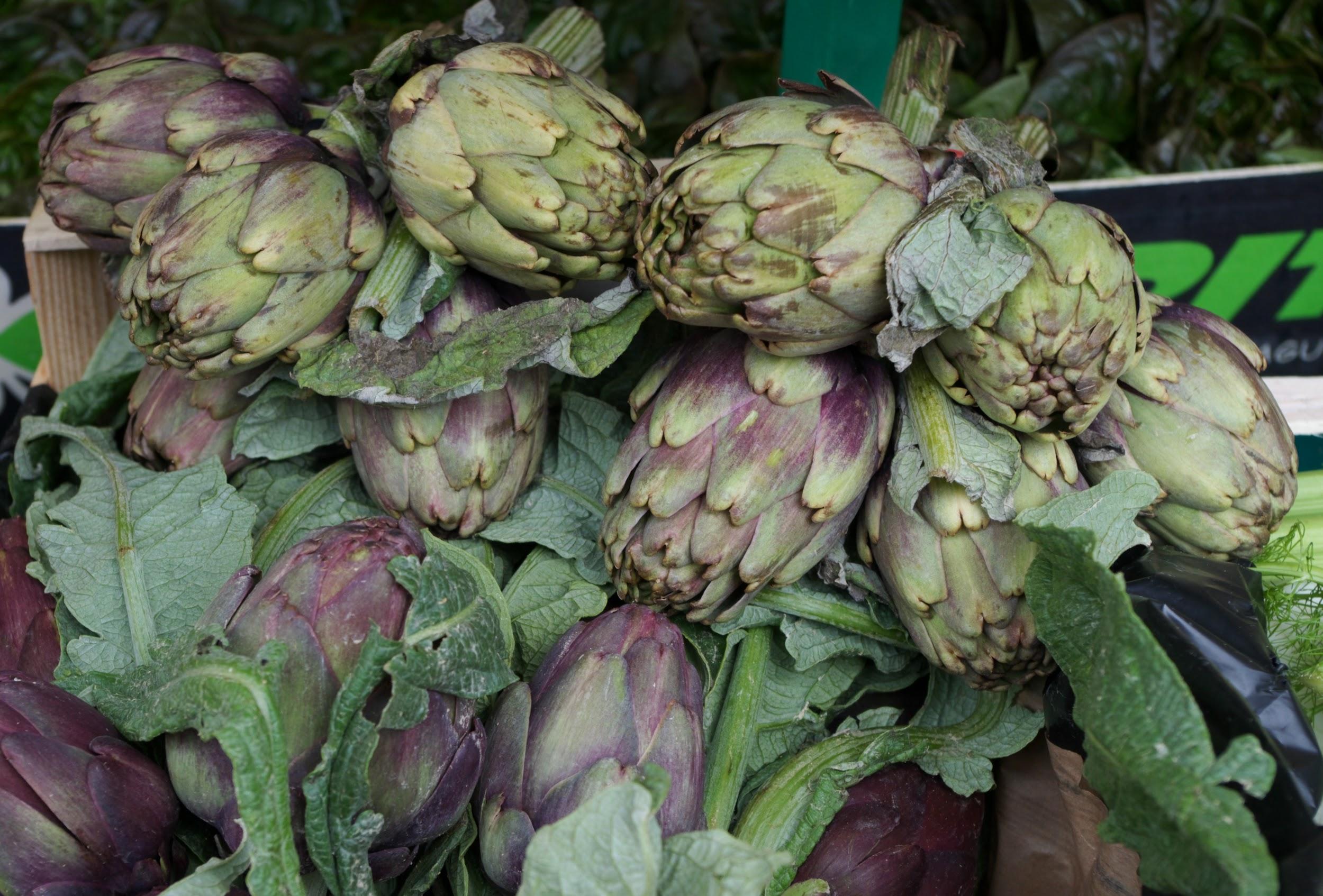 Otras Paellas
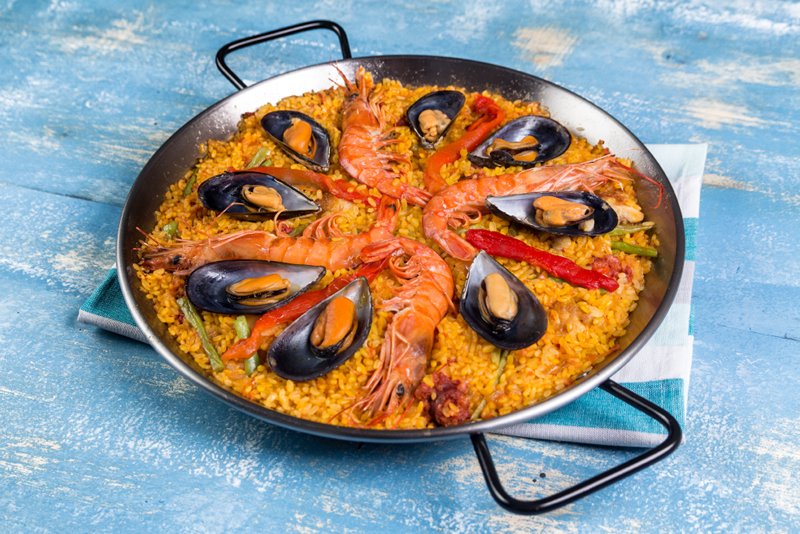 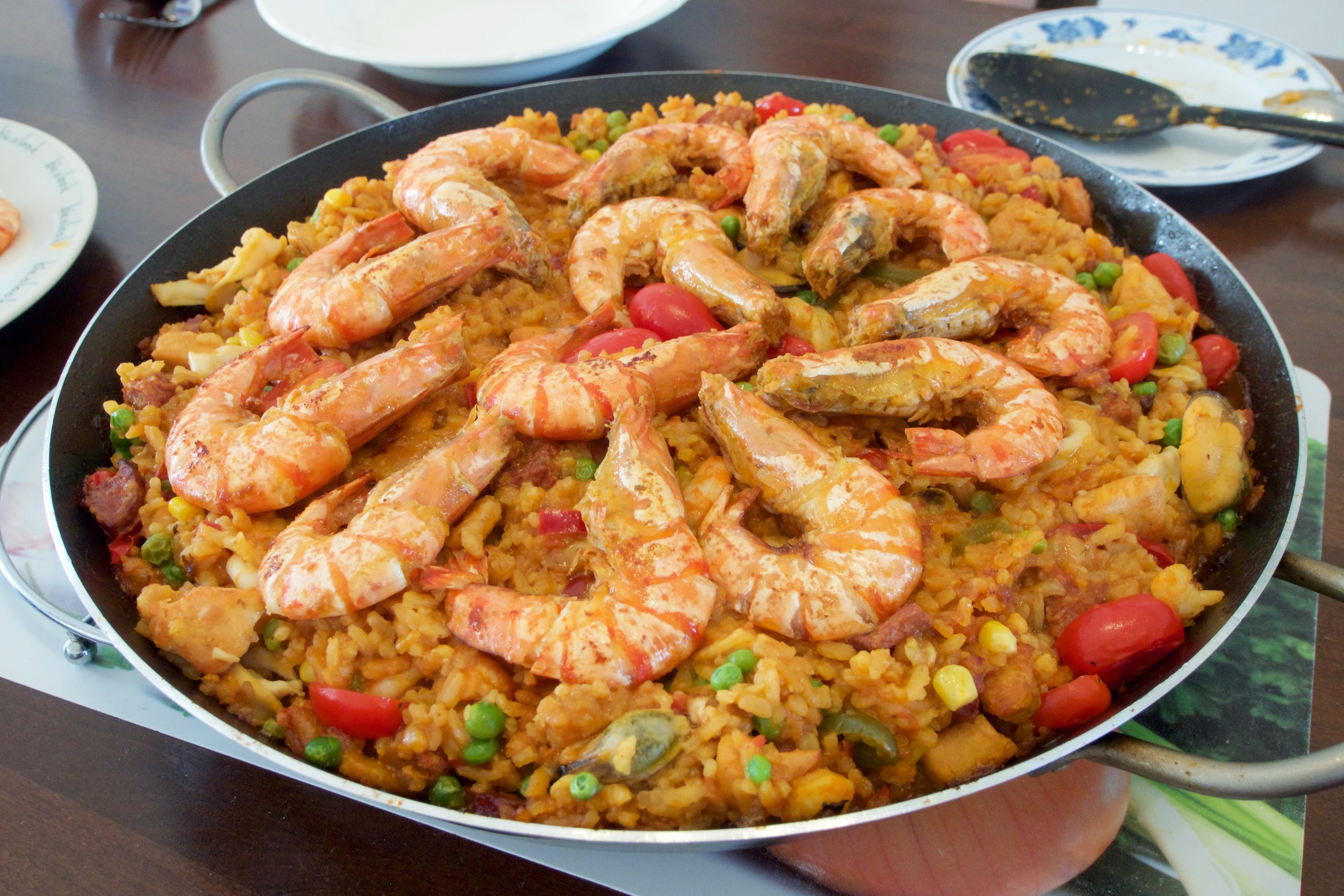 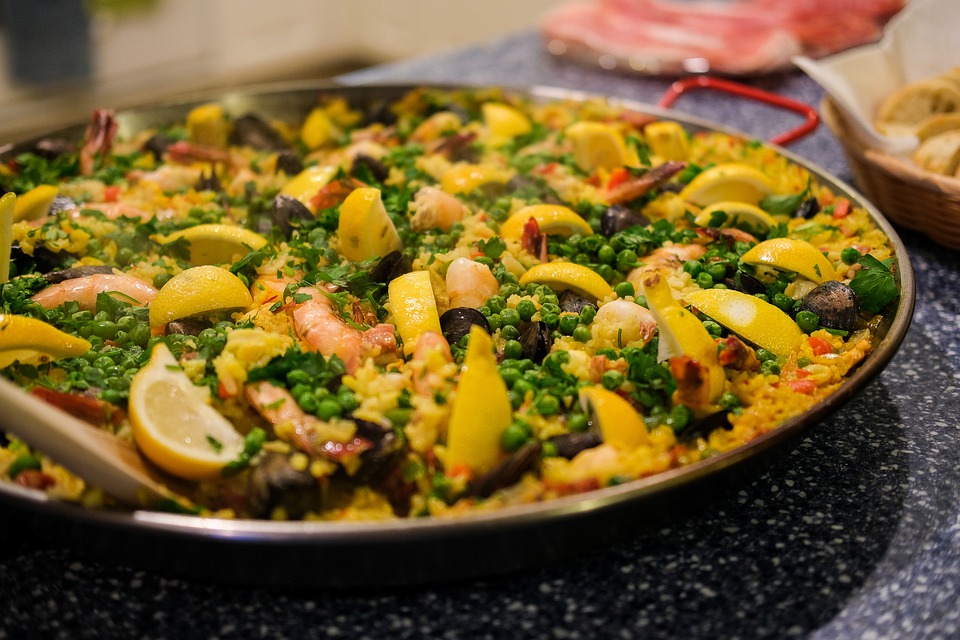 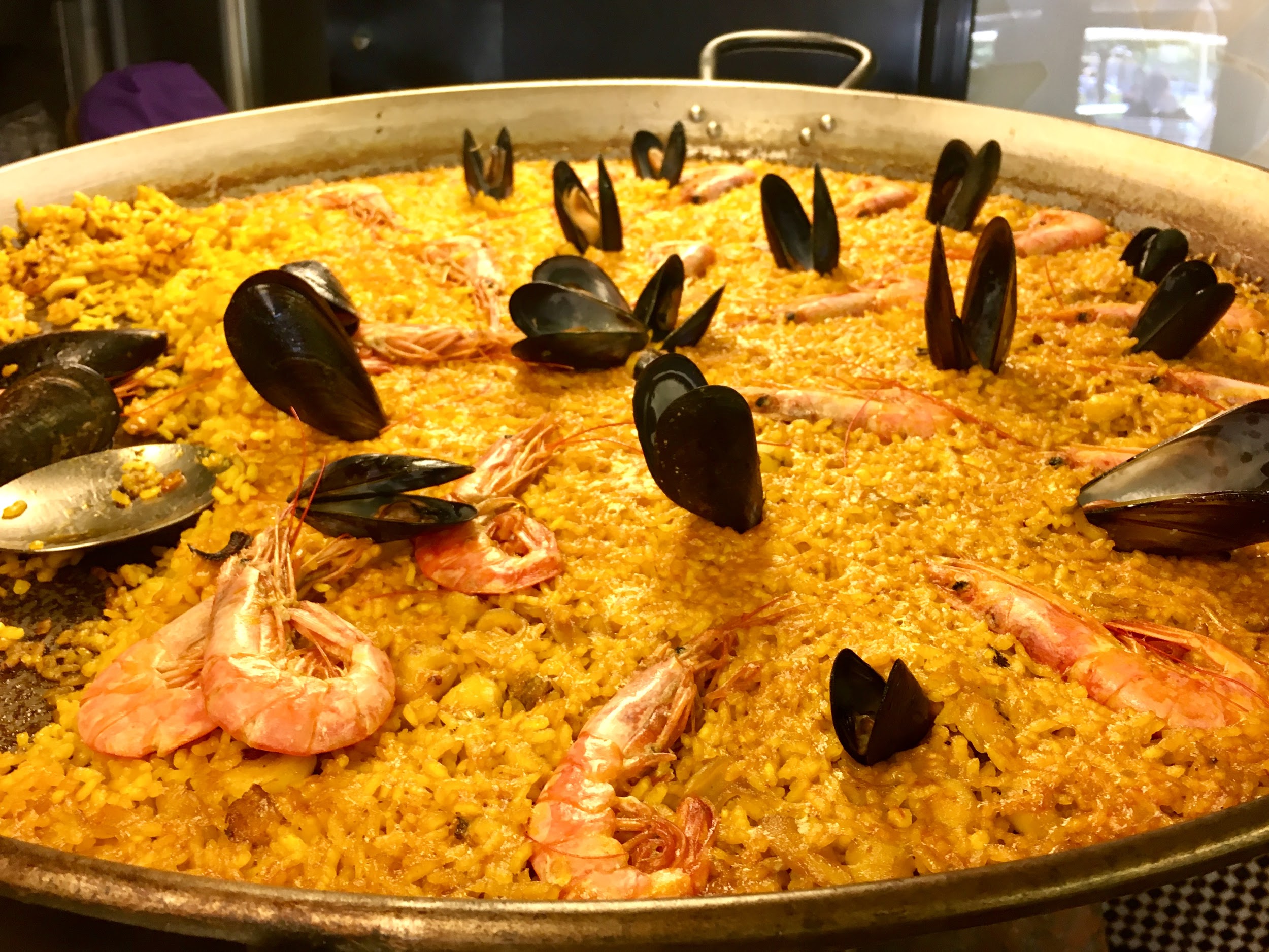 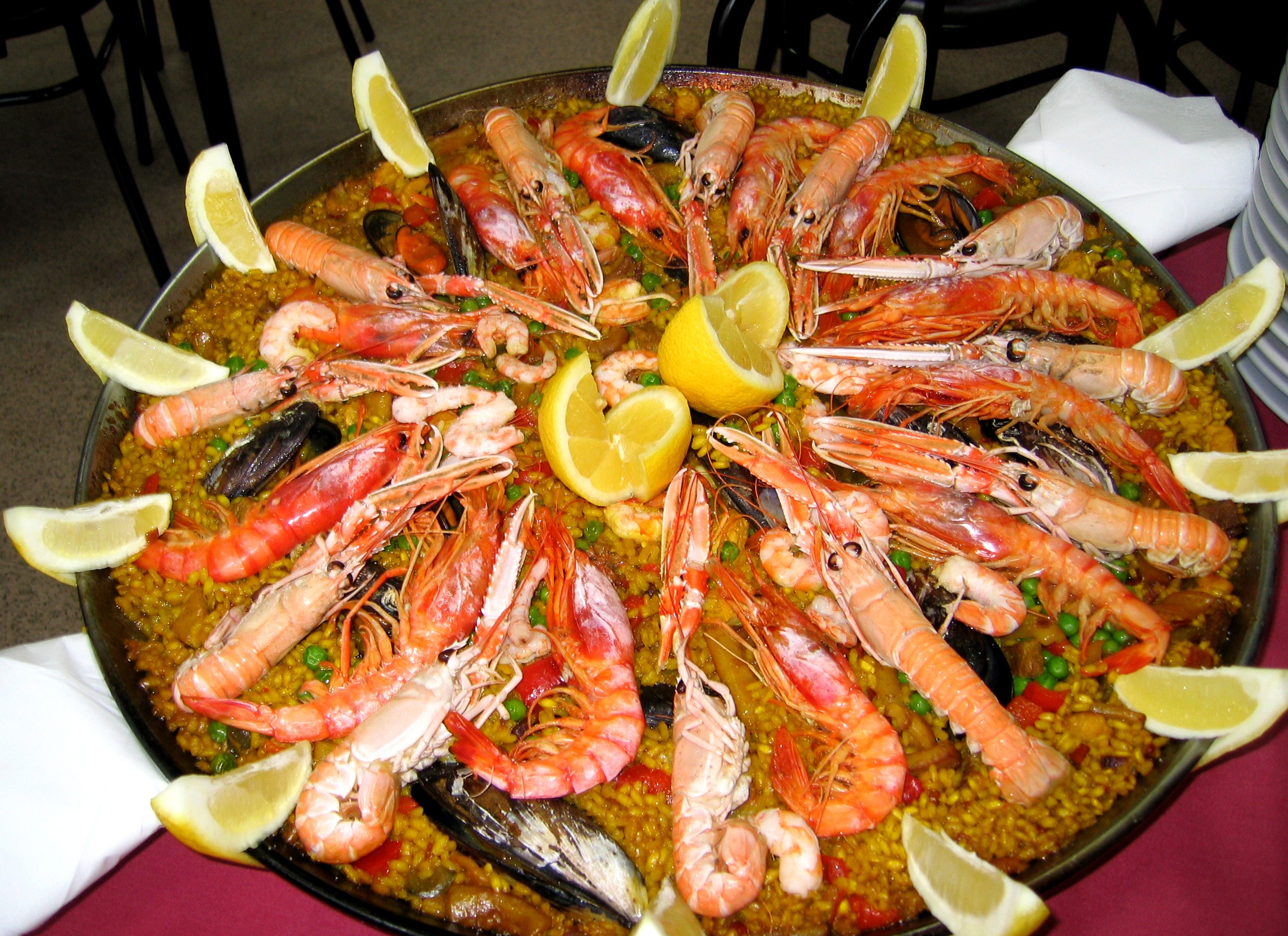 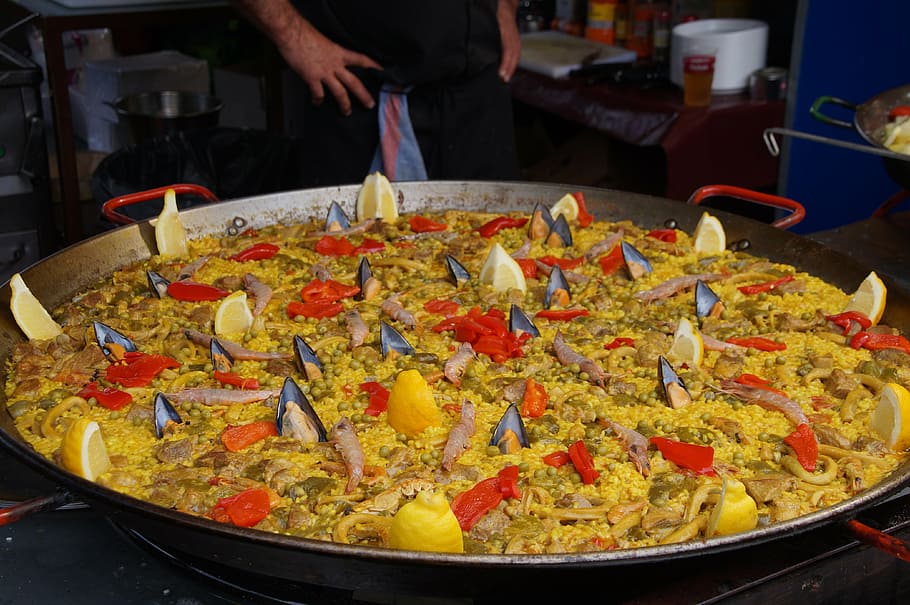 LA TORTILLA DE PATATAS
~
La Tortilla de Patatas es un plato que se aparece en el siglo diecinueve. La tortilla de patatas fue solo un tortilla classico, pero los huevos fue muy caro para los pobres. Entonces, se agregan patatas a la tortilla, y eliminan huevos. Durante la Guerra Civil, la Tortilla de Patatas se popularizó. Un versión màs pobre de  la tortilla de patatas fue creado… Y estamos en el presente. La tortilla de patatas es un plato fácil de hacer.
Ingredientes para un Tortilla de Patatas
Huevos                                                                                                 Patatas
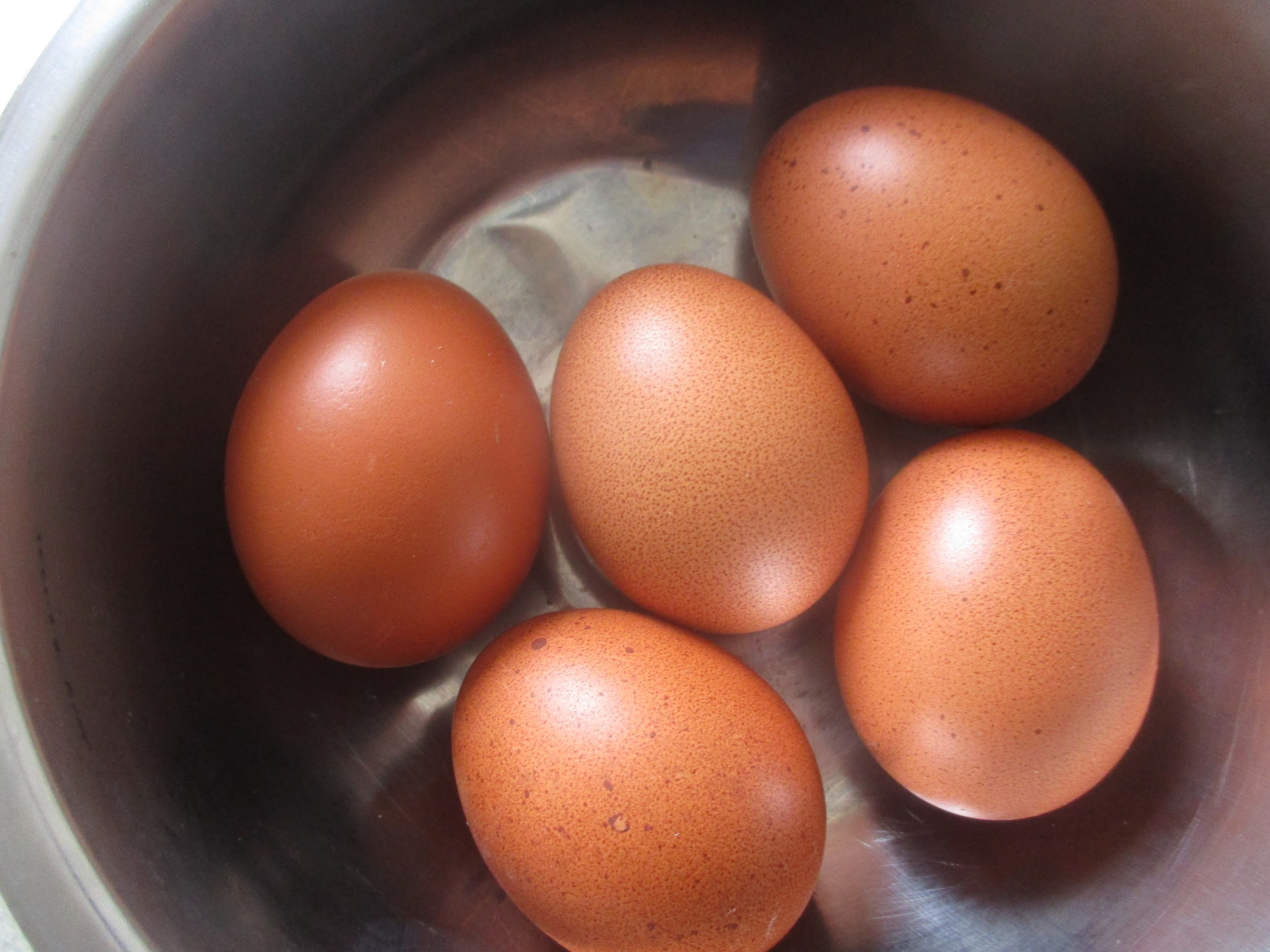 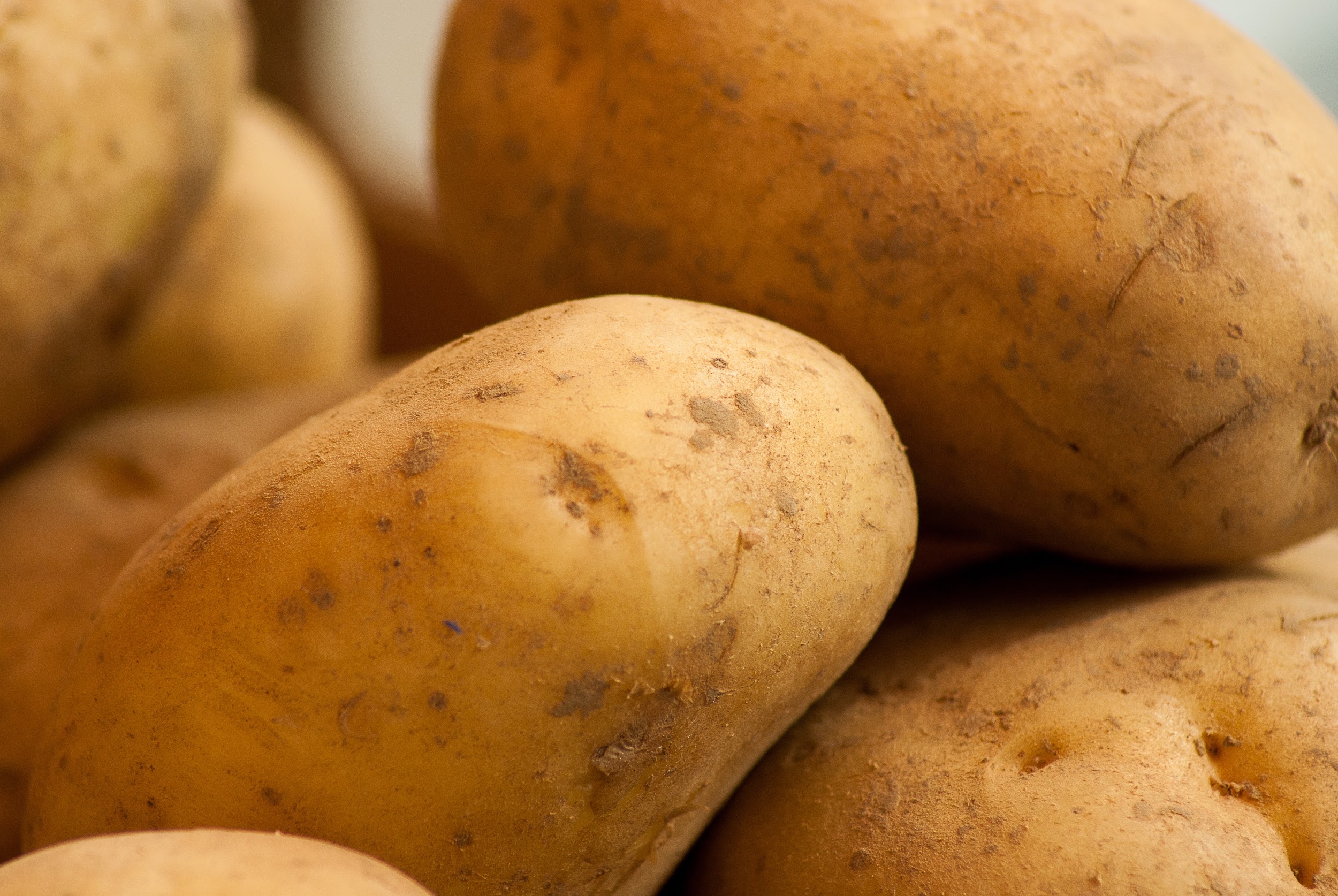 Ejemplos de Tortillas de Patatas
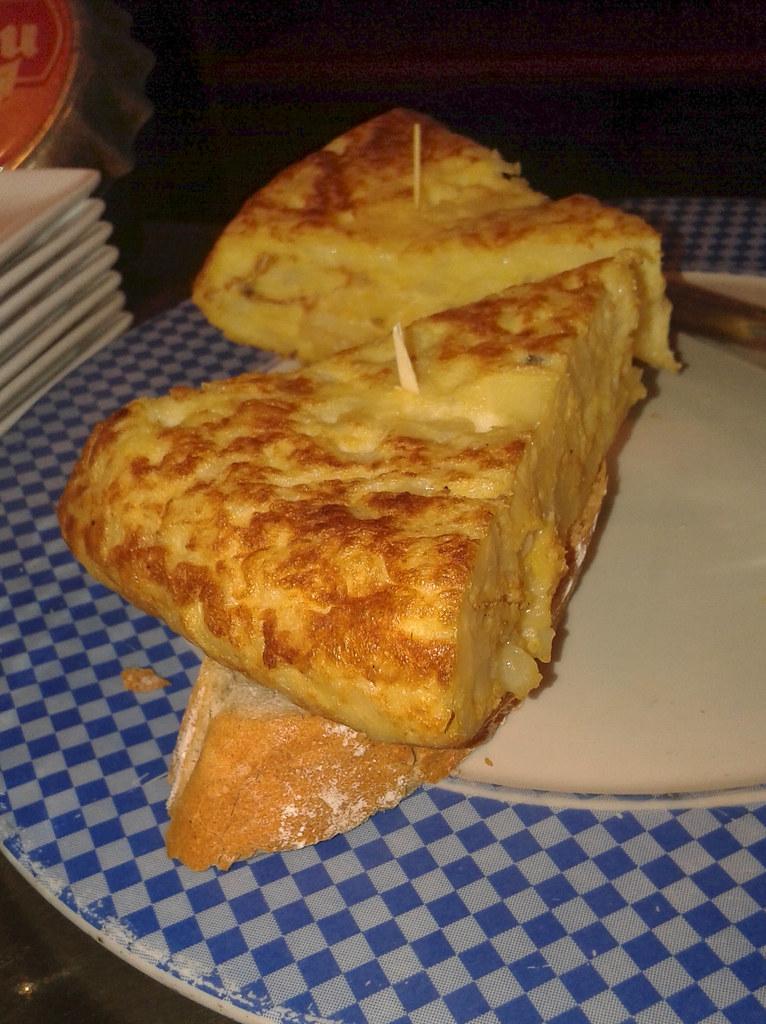 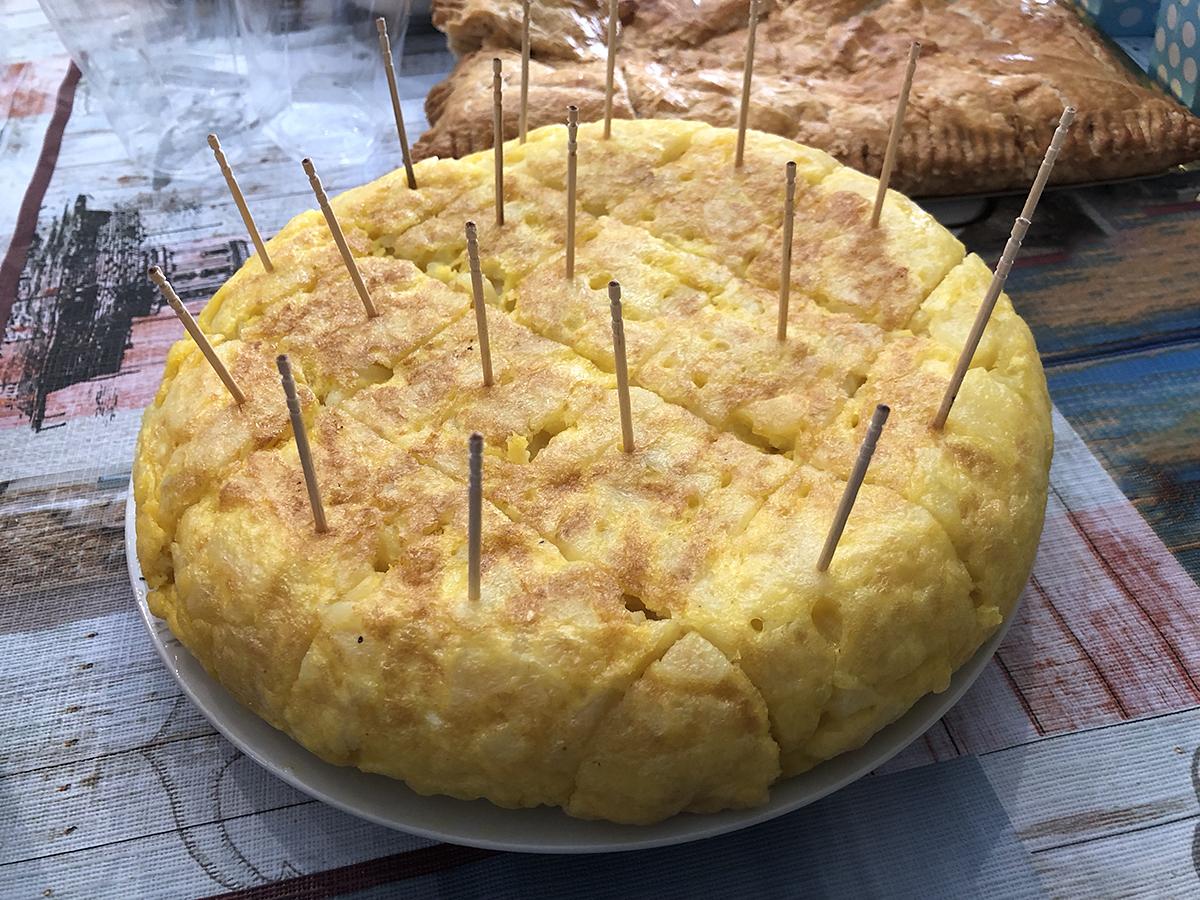 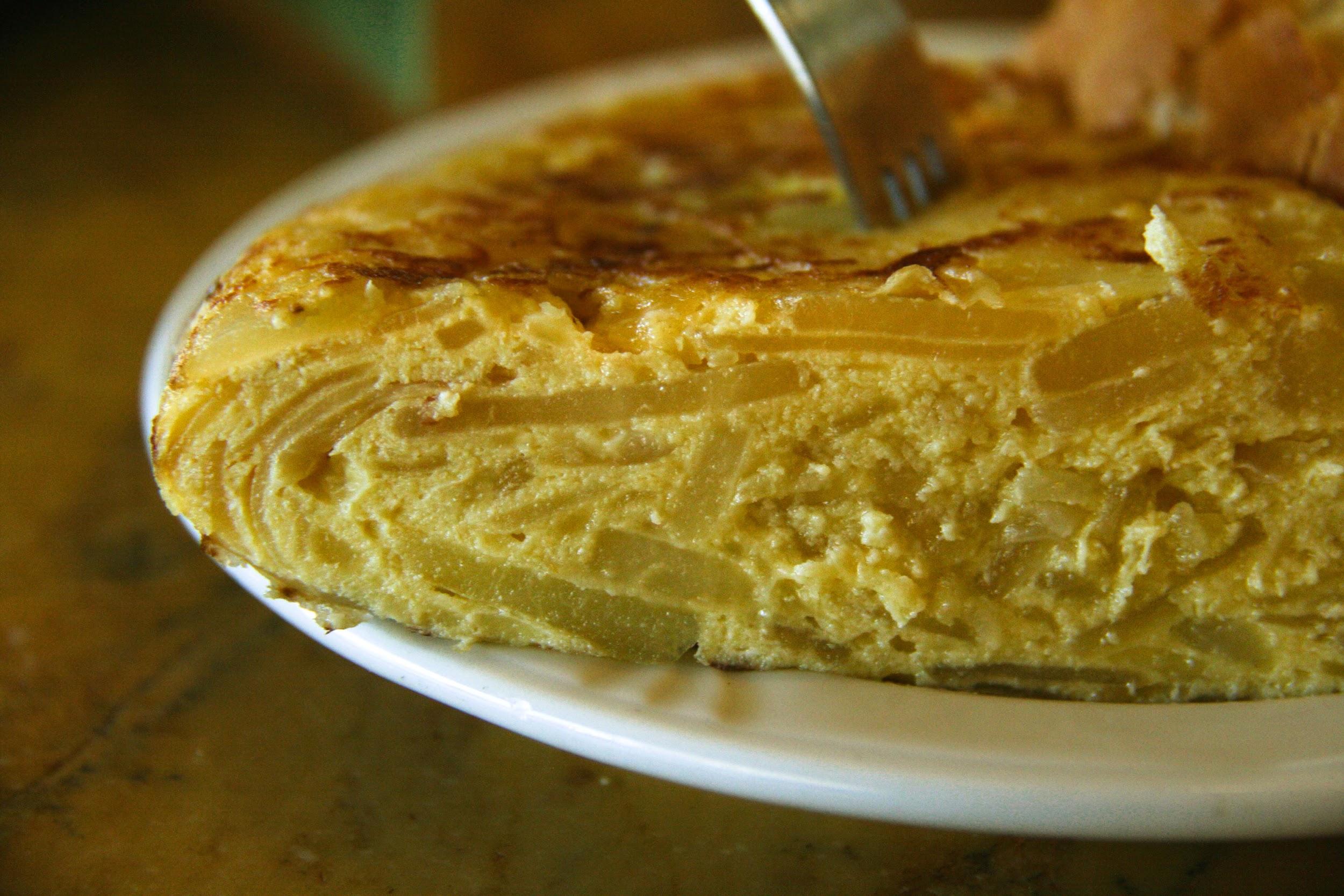 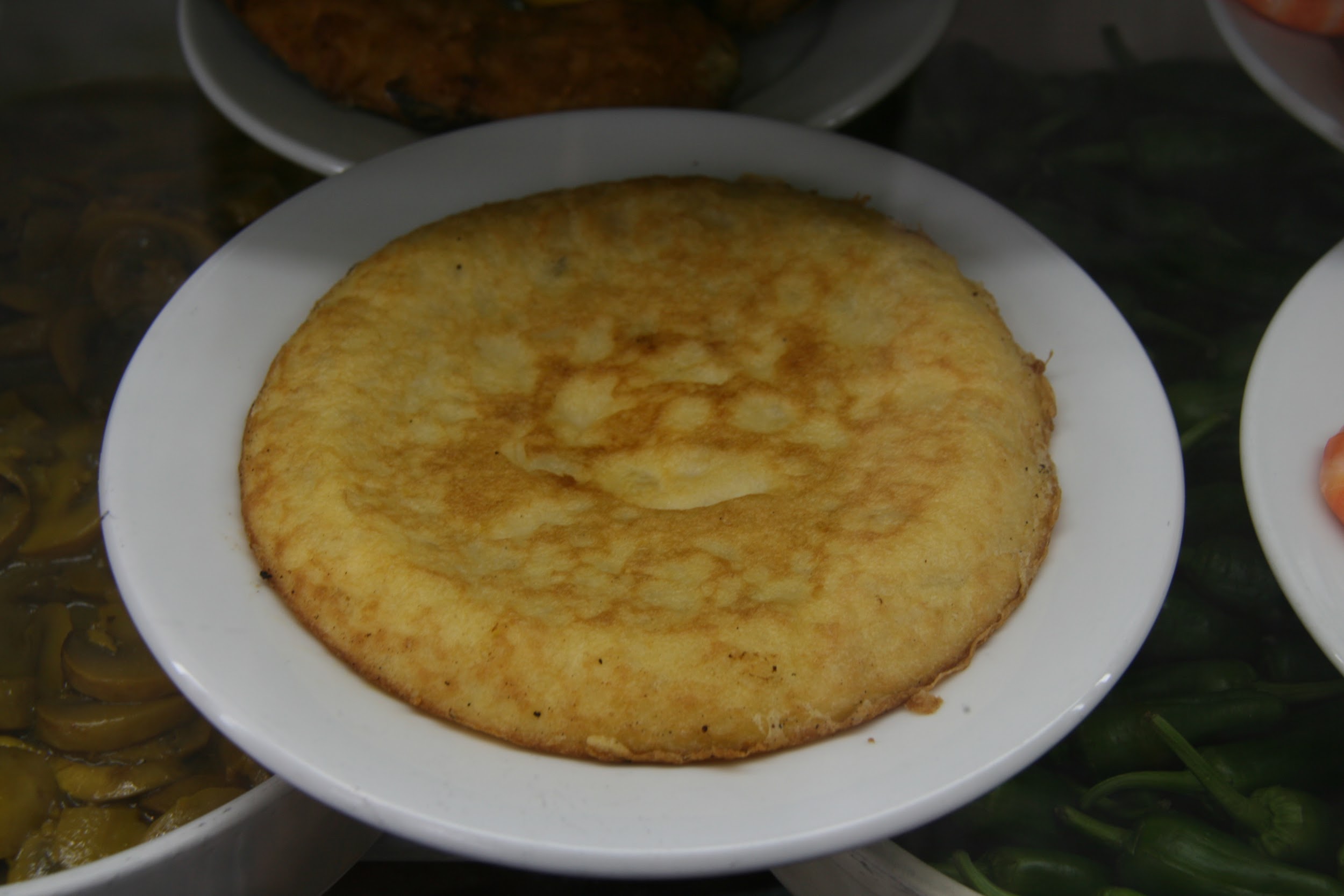 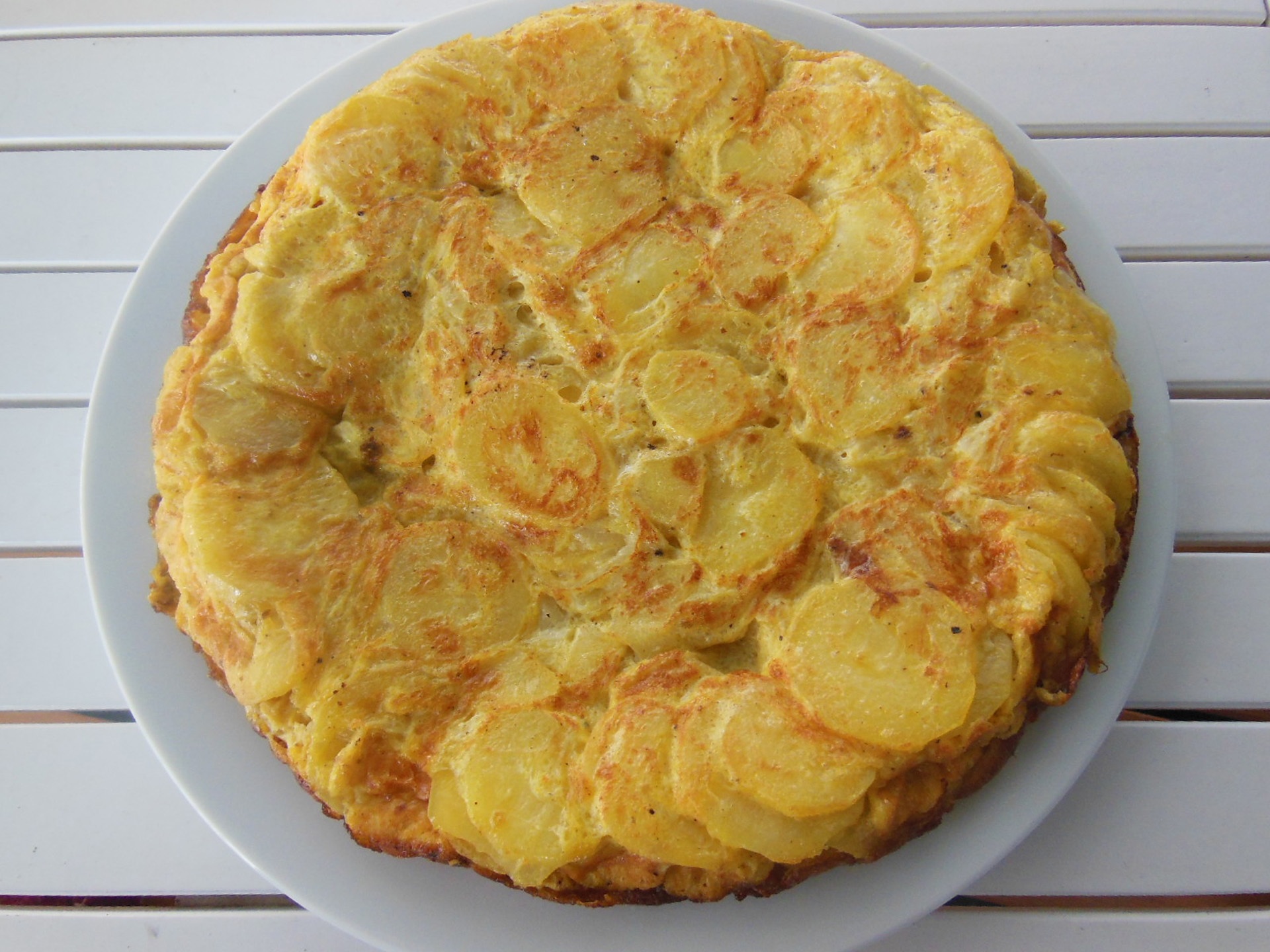 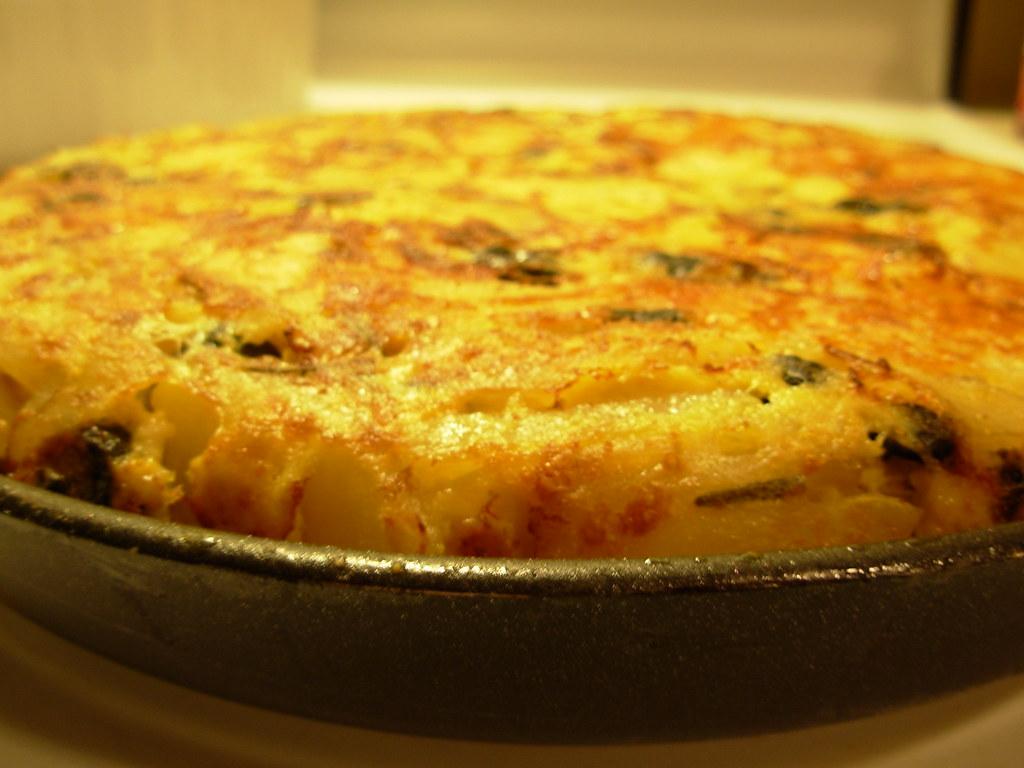 GAZPACHO
~
El gazpacho es un sopa fría de tomates. No sabemos cuando el gazpacho aparecido, pero sabemos que se hizo famoso en el siglo diecinueve. La emperatriz Eugenia de Montijo recomendado el gazpacho, pero los nobles no lo adoptaron. Las clases modestas lo adoptaron, y el gazpacho se popularizó.
Ingredientes para un Gazpacho
Tomates                                                        Pimiento rojo                                                      Cebollas
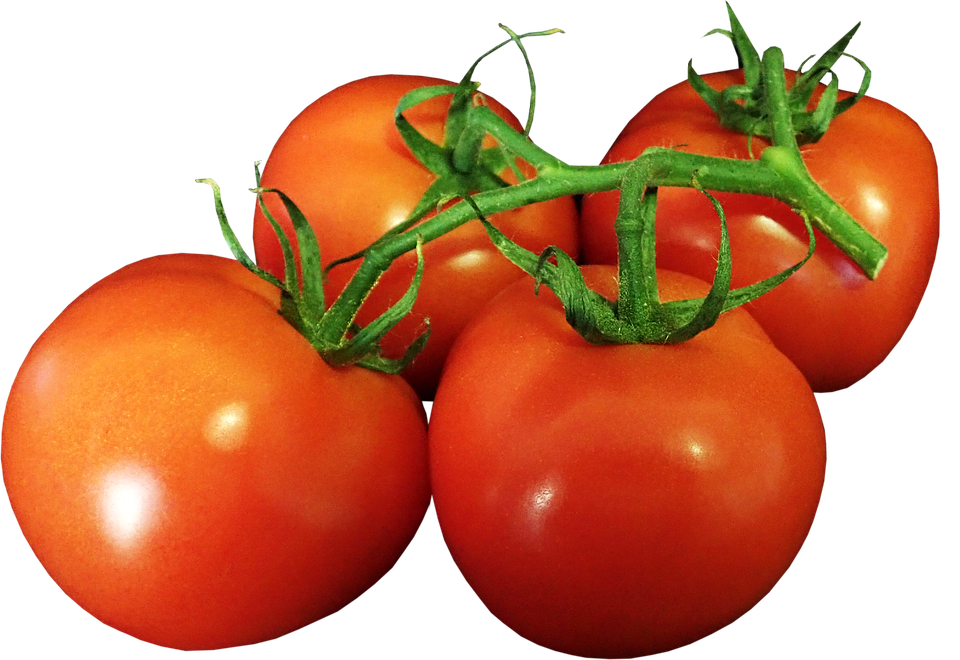 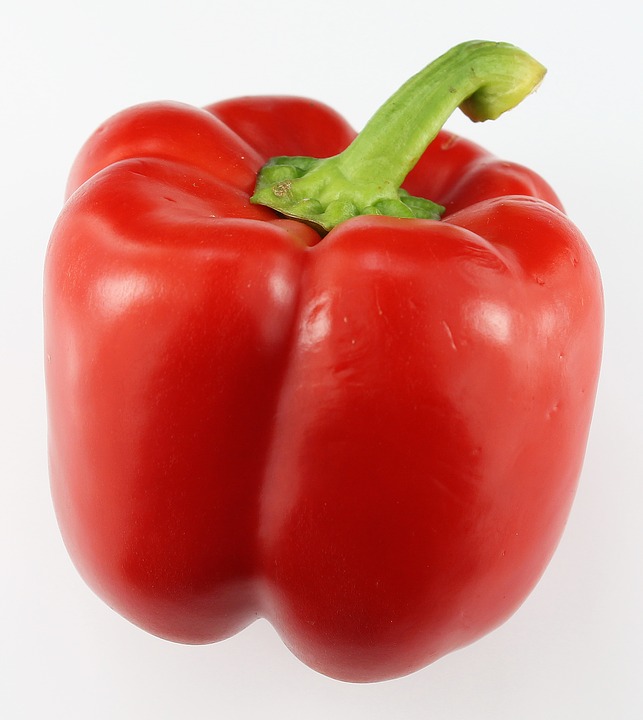 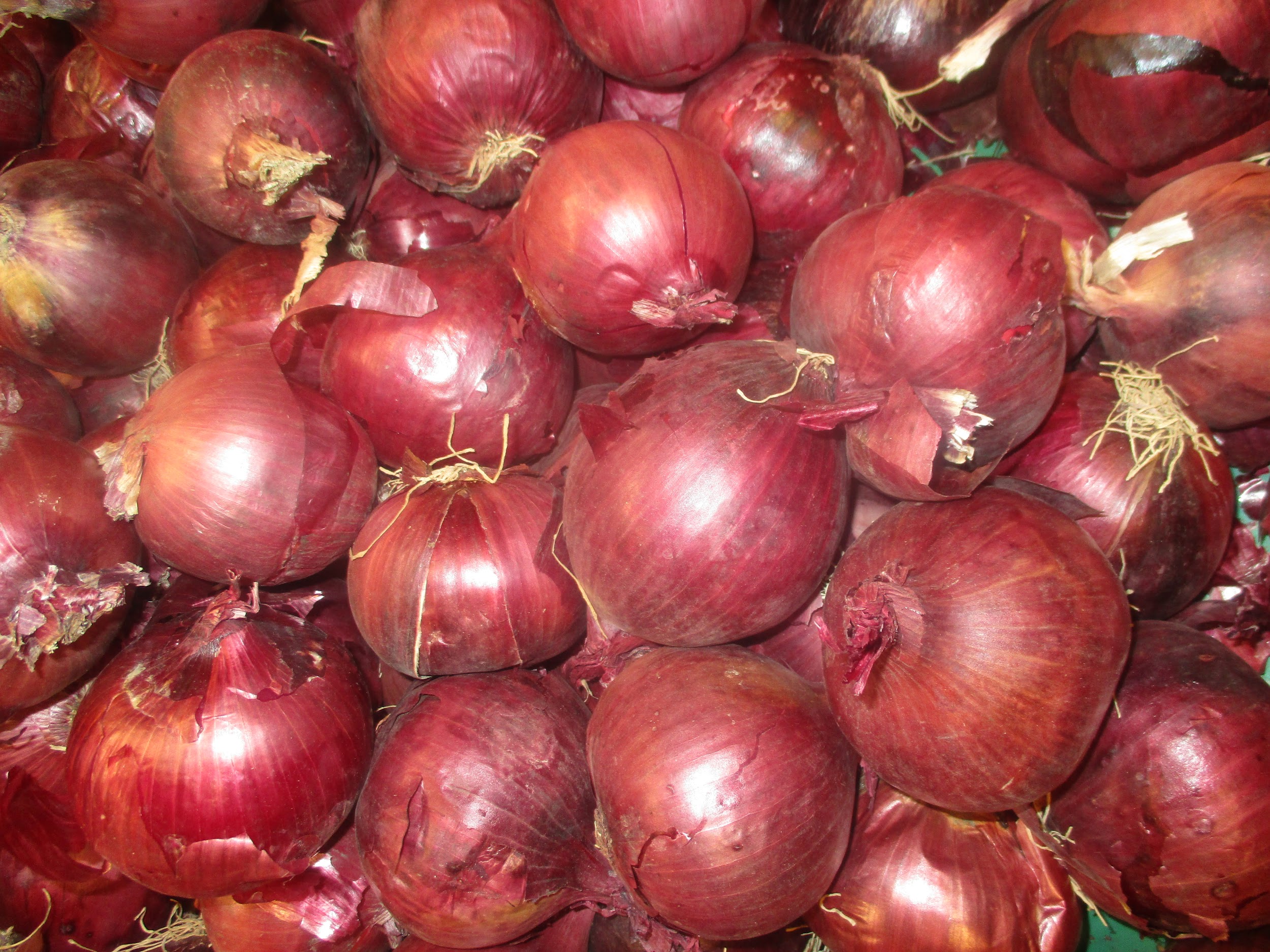 Pepinos                                                     Pimientos amarillos                                                          Ajo
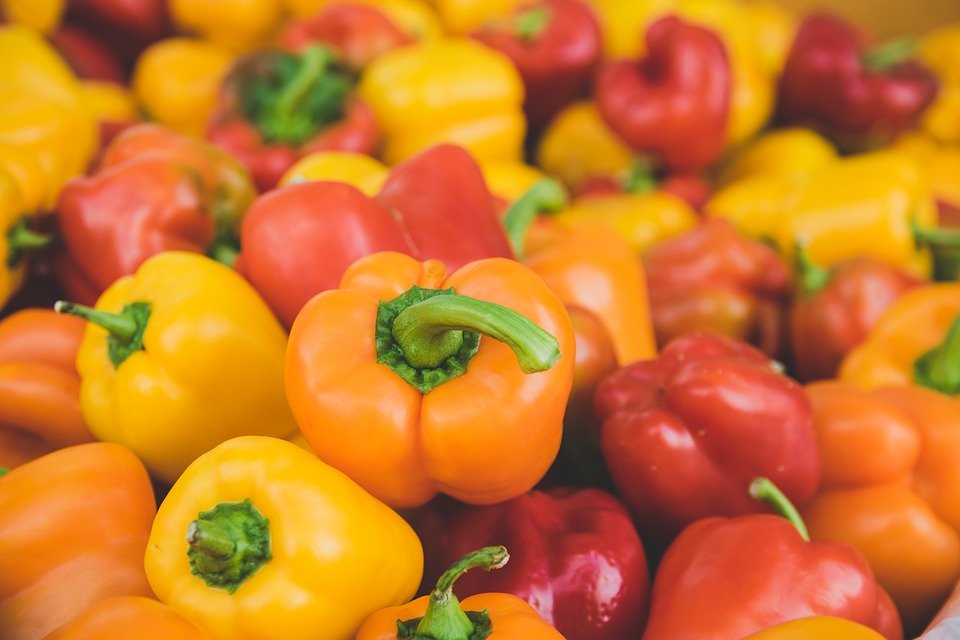 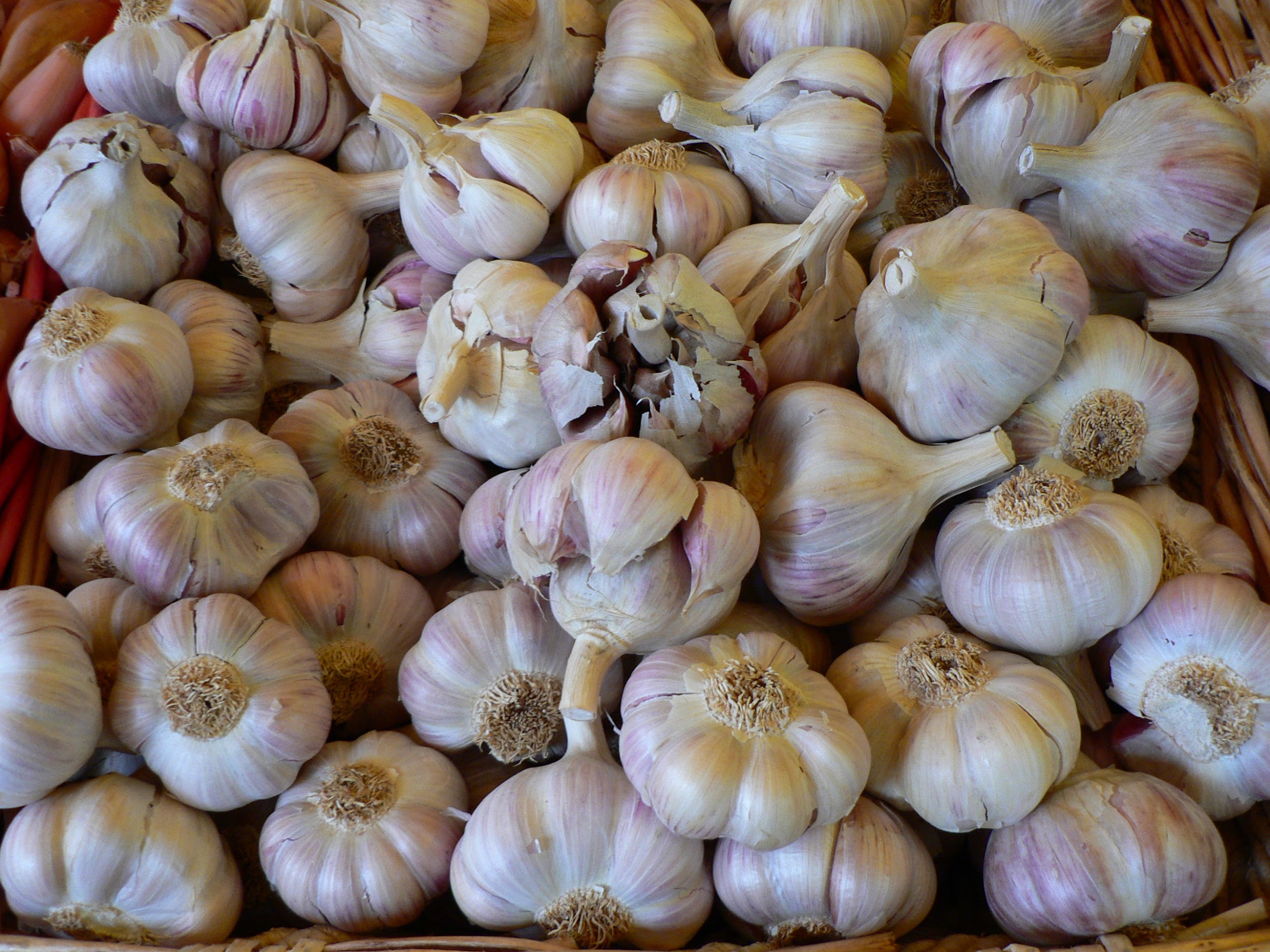 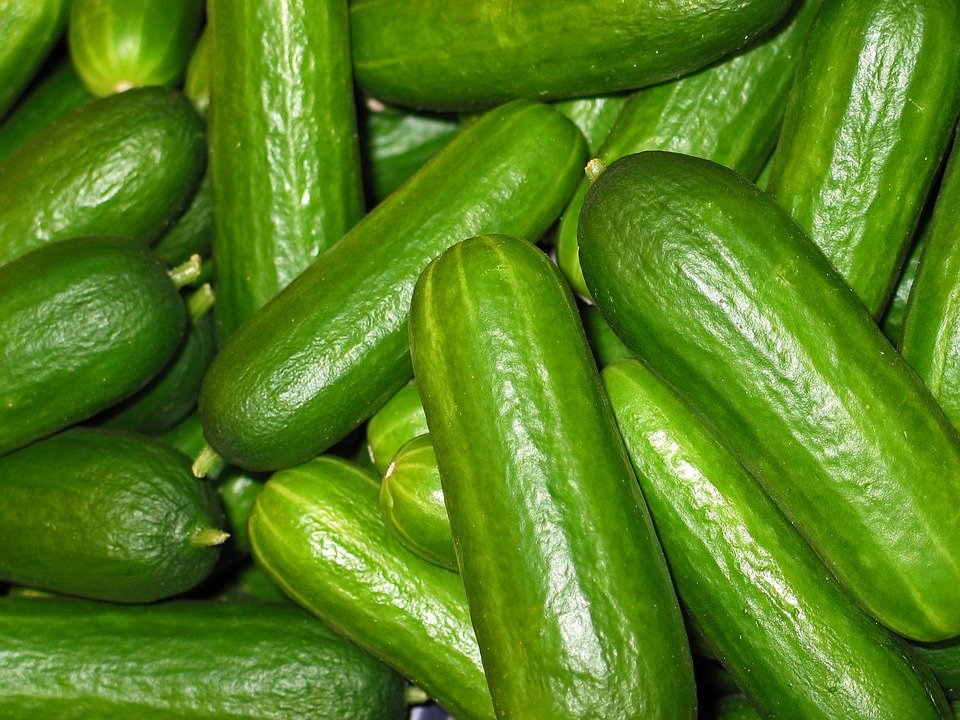 Ejemplos de Gazpacho
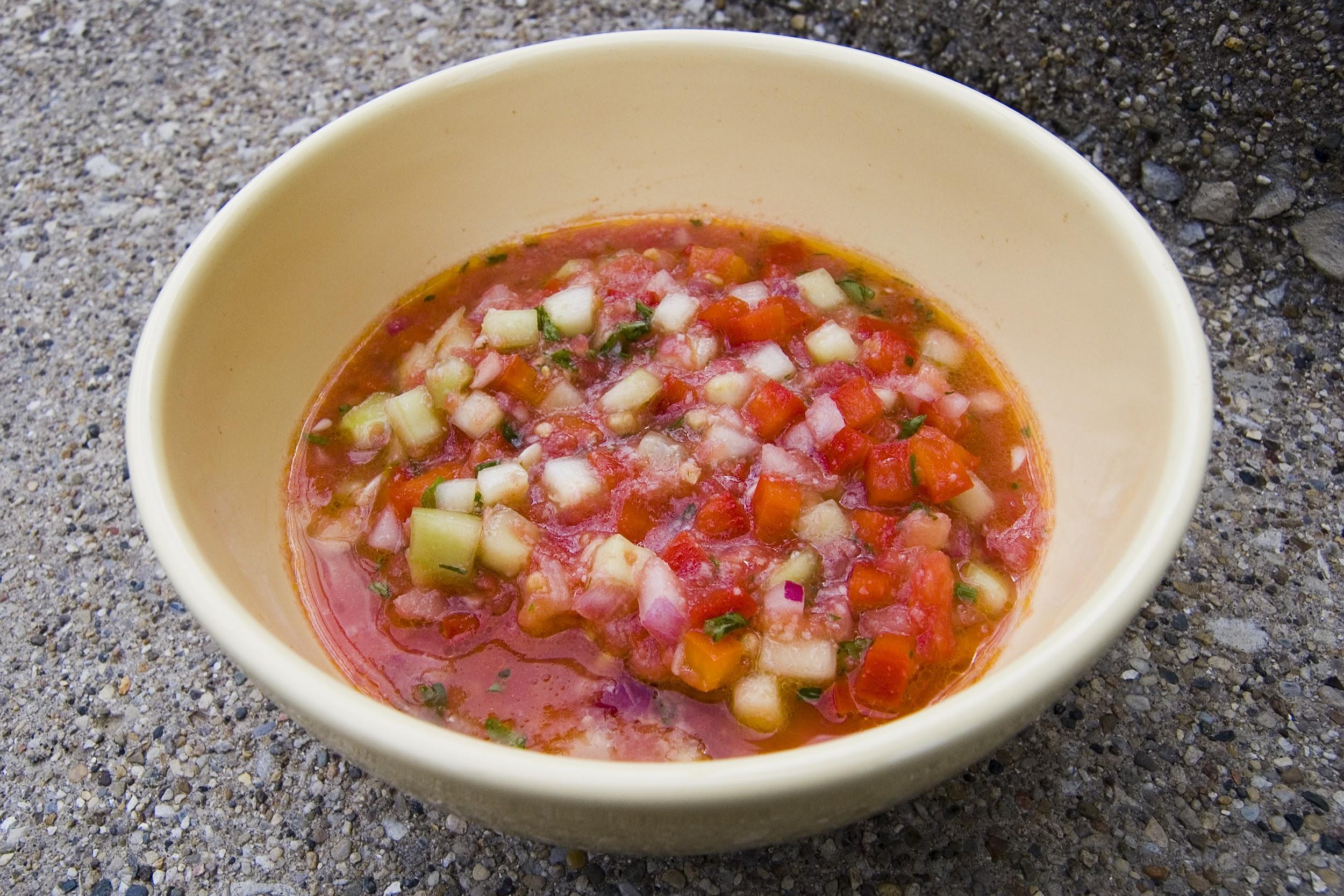 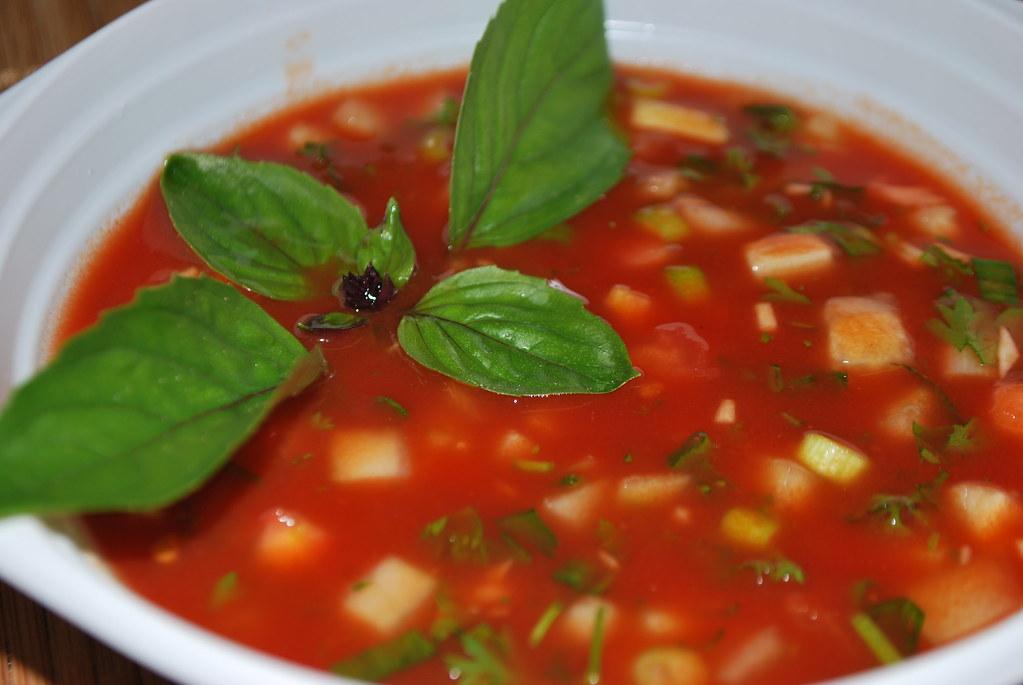 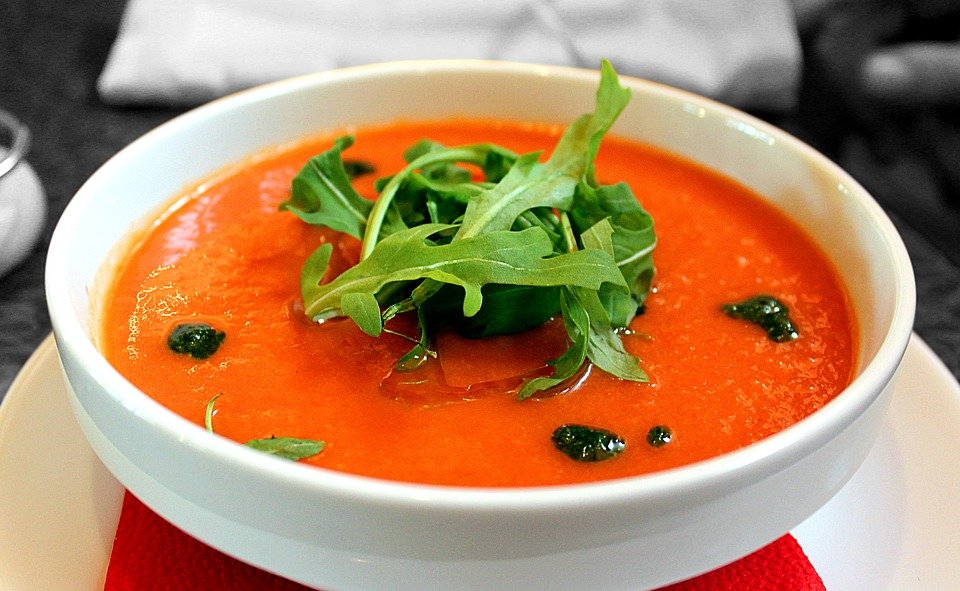 ¡Eso es todo!
Adios 
(Yo a este momento: RAPIDO RAPIDO RAPIDO)